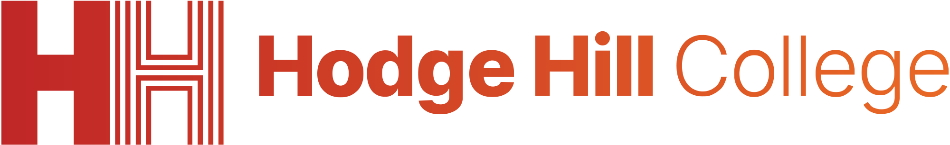 Progressive Masculinity workshops
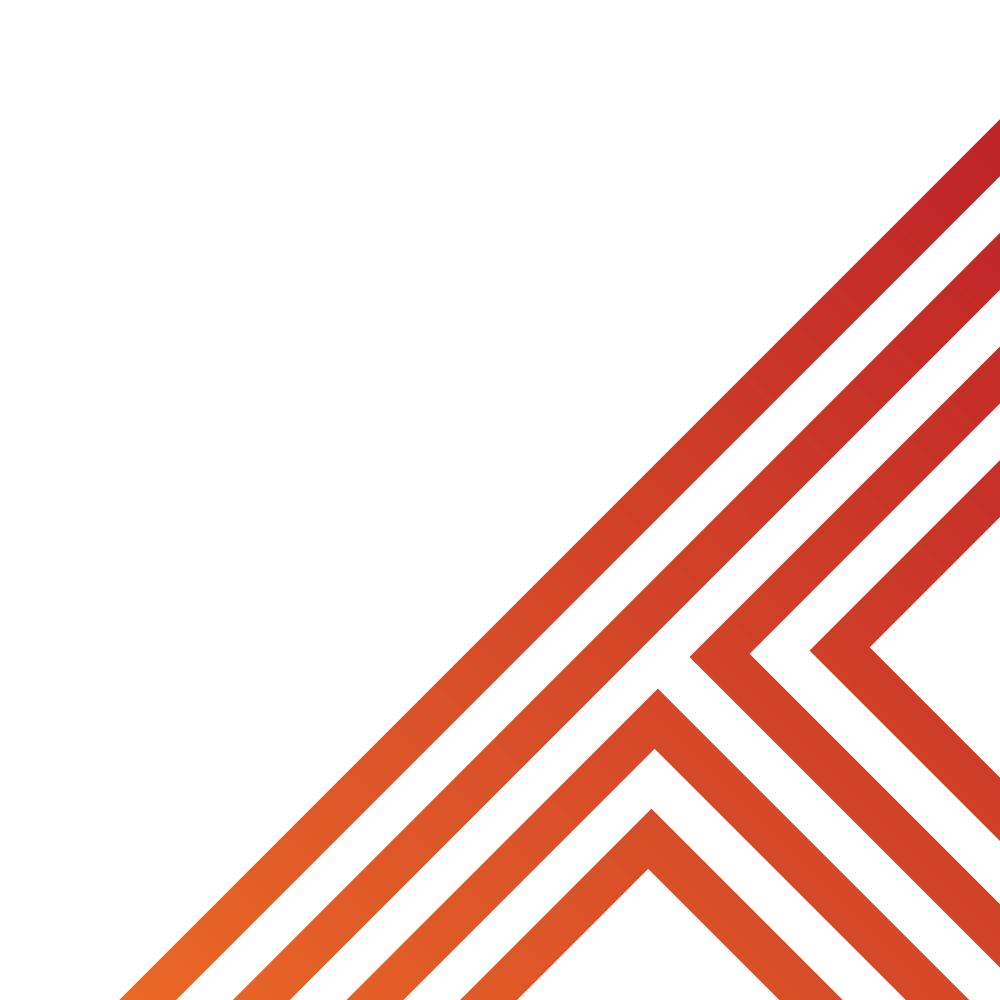 The male pupils in your year group are taking part in an assembly held by Progressive Masculinity to celebrate International Men’s Day that happened last week.

This means everyone must:
Go to muster point at the start of Period 3
You must line up in tutor groups and in alphabetic order so staff can take a register.
Female pupils will be taken by staff members. You will be in 1 or 2 classes
Male pupils need to go to West Hall, in the same routine for assembly.
We need to use all chairs so do not take a new row for your tutor group.
The assembly lasts for 50 minutes. The quicker you get in, the less time you lose during break!
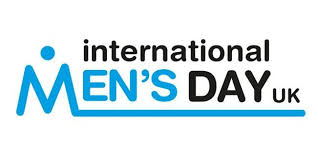 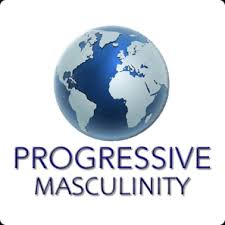 Remember to complete all homework tasks on SAM Learning
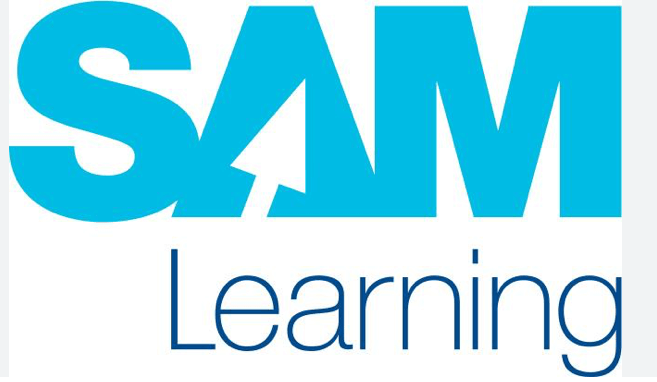 We still use Classcharts for announcements, surveys and revision material 

Homework Club every morning in West Canteen from 8am 

Library is open before school and at break times

Students on the following slides have not completed ALL tasks
Make sure you are completing the SET TASKS! These are the tasks your teachers have set.
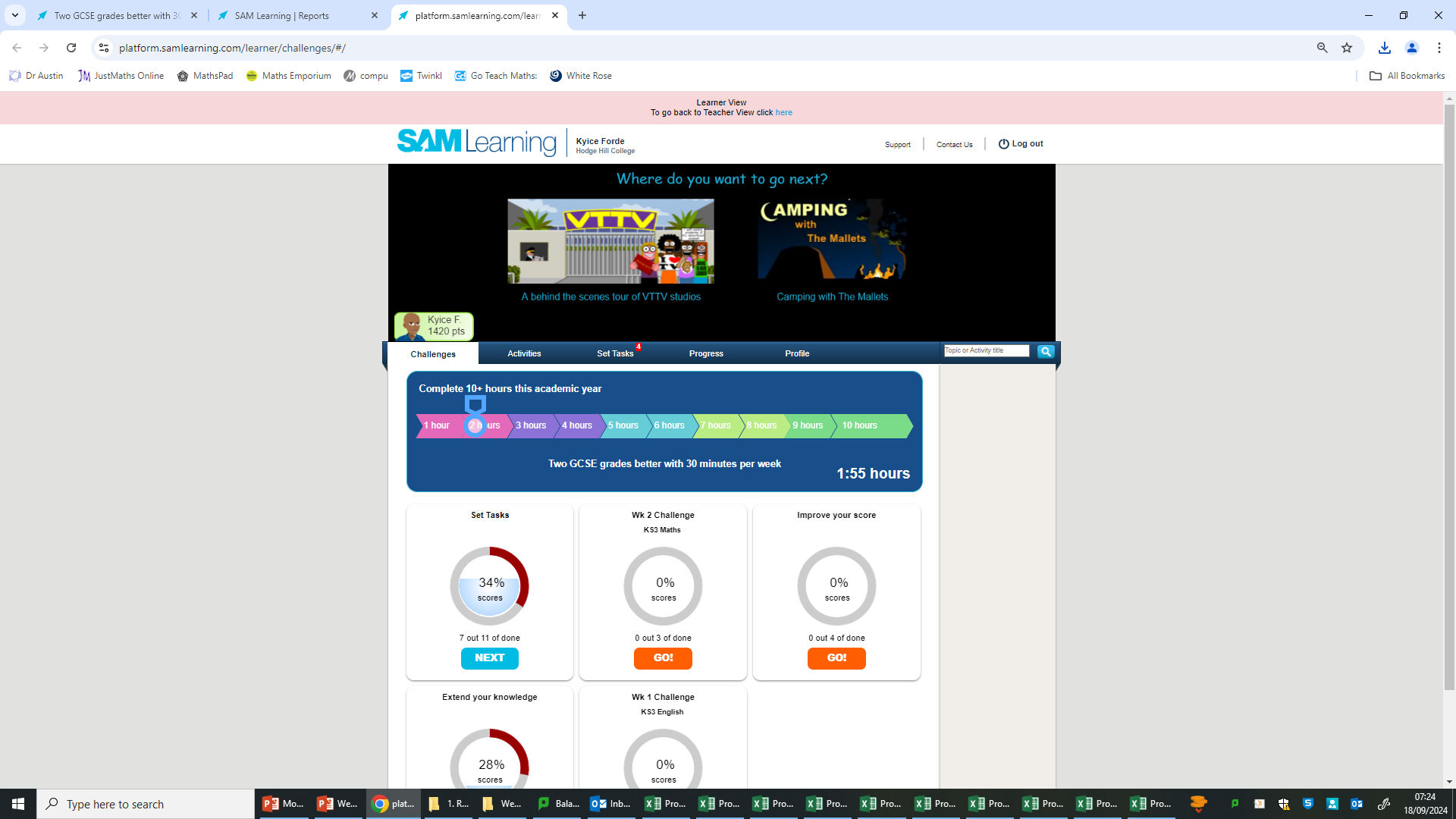 [Speaker Notes: Please give time for the students to produce answers for themselves before showing answers.]
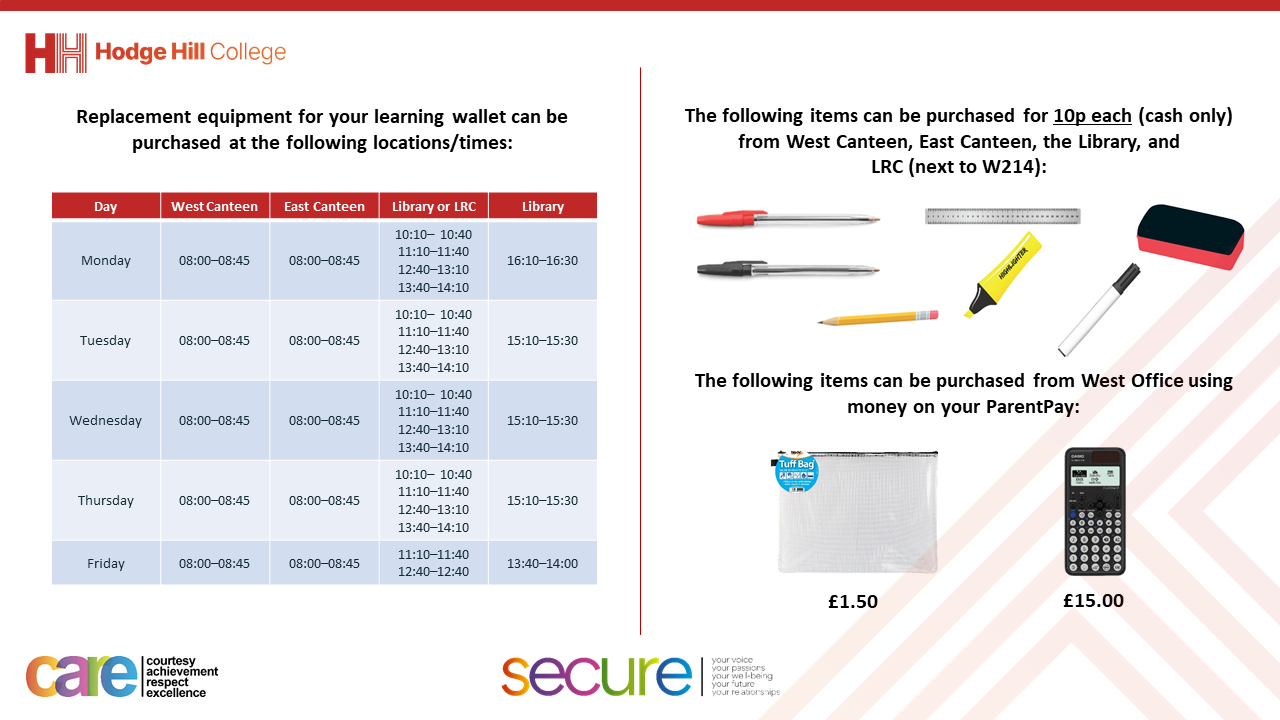 Thought of the Day

“Emotions are like waves. You can’t stop them from coming, but you can choose which ones to surf.”
Secure your Wellbeing: Learning Journey
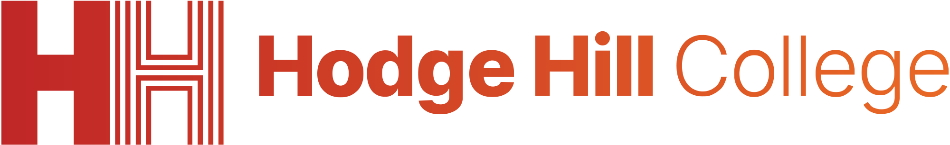 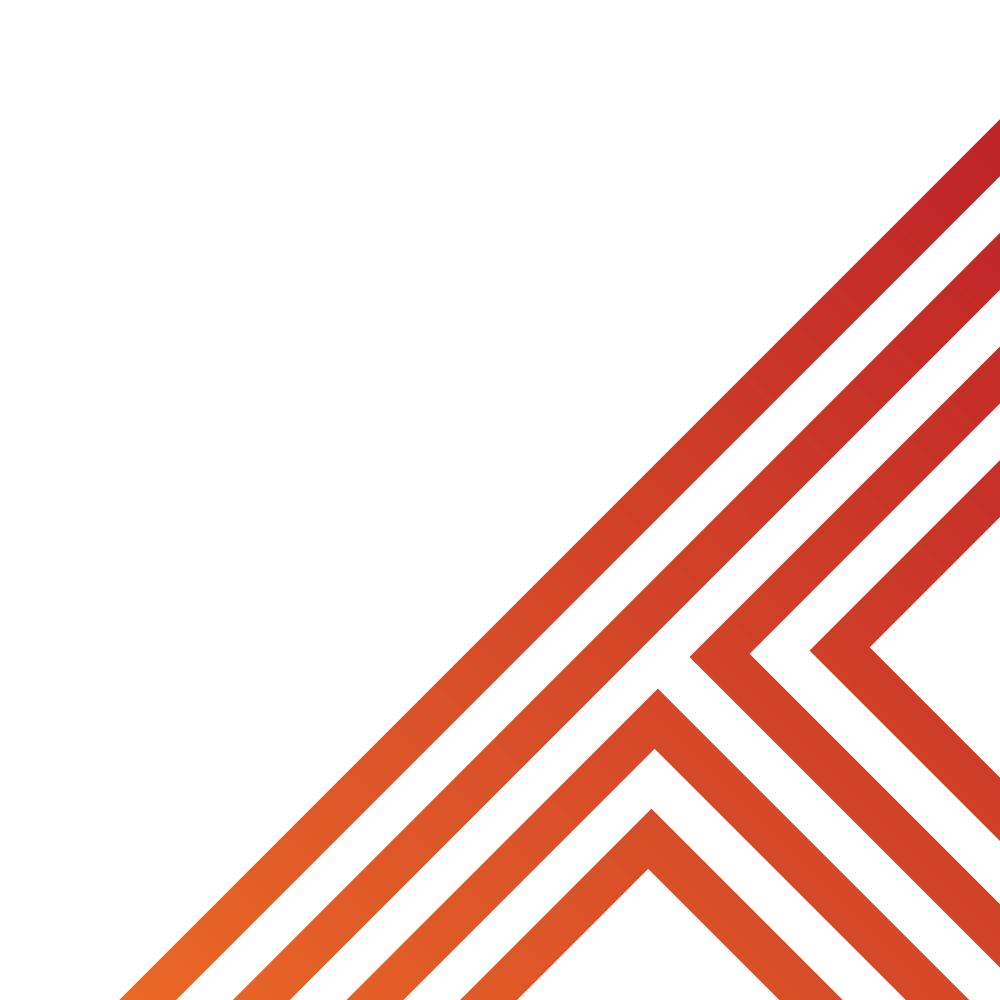 What are eating disorders?
What is mental health?
What is gambling?
How to deal with fallouts
How to deal with emotions?
Impact of drugs and alcohol on mental health
Please remember that during the lesson we should not be asking any pupil or teacher personal questions.

Your teacher can ask you questions but this will be to check your knowledge in the lesson.
Today we will look at:

How to deal with emotions

This includes:
What is anger?
What is grief?
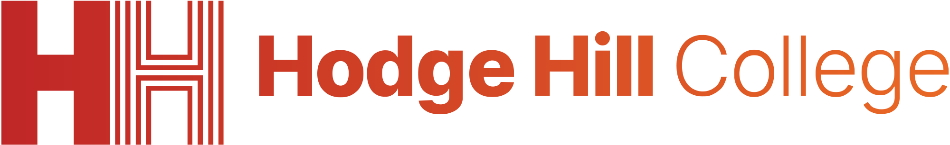 Why are we learning about this?
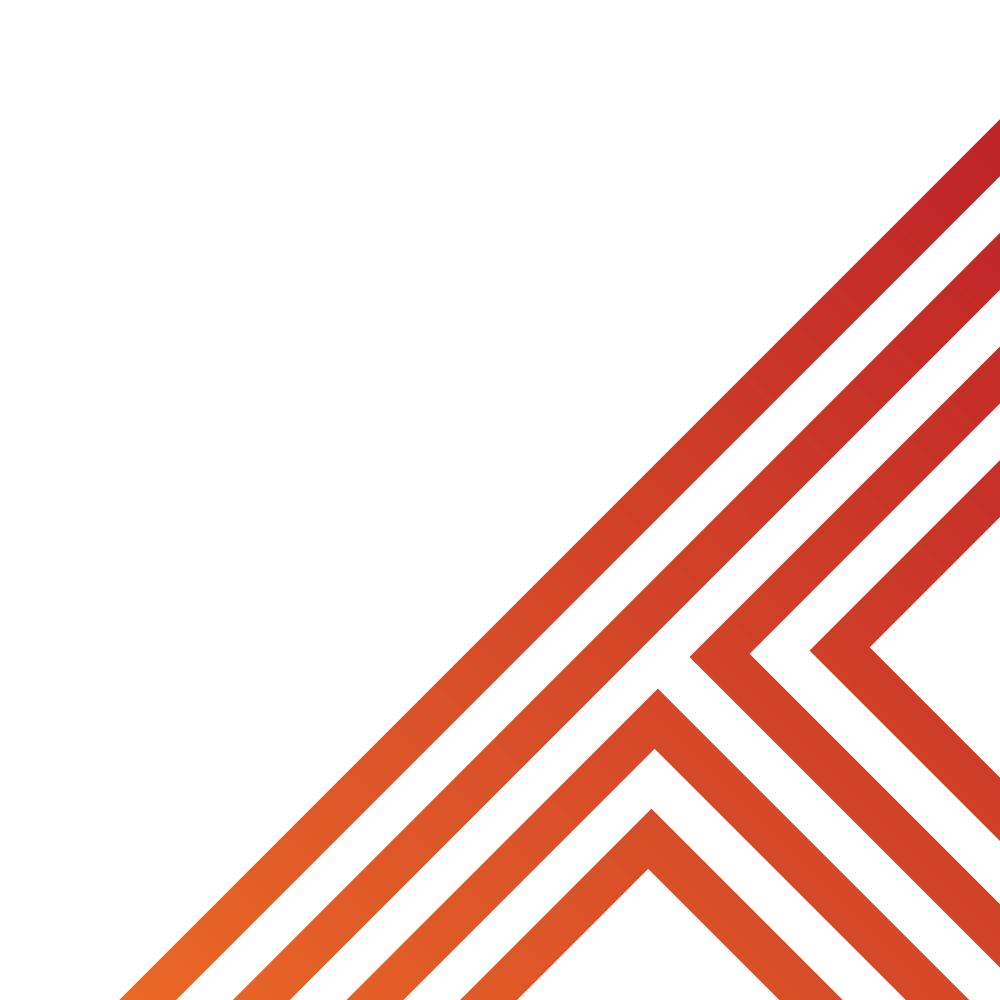 Learning about how to deal with emotions will help you secure your wellbeing.

There are many ways to express emotions. Some ways are healthy and others are unhealthy.

Knowing how to cope with emotion and display them in a healthy way will protect your mental health.
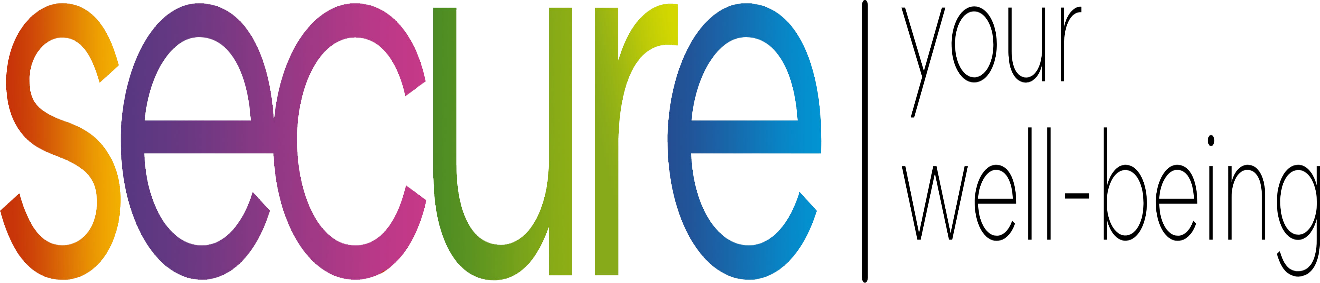 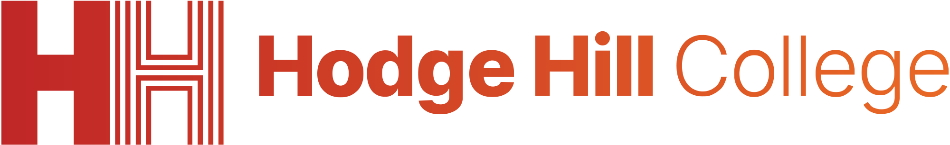 What is anger?
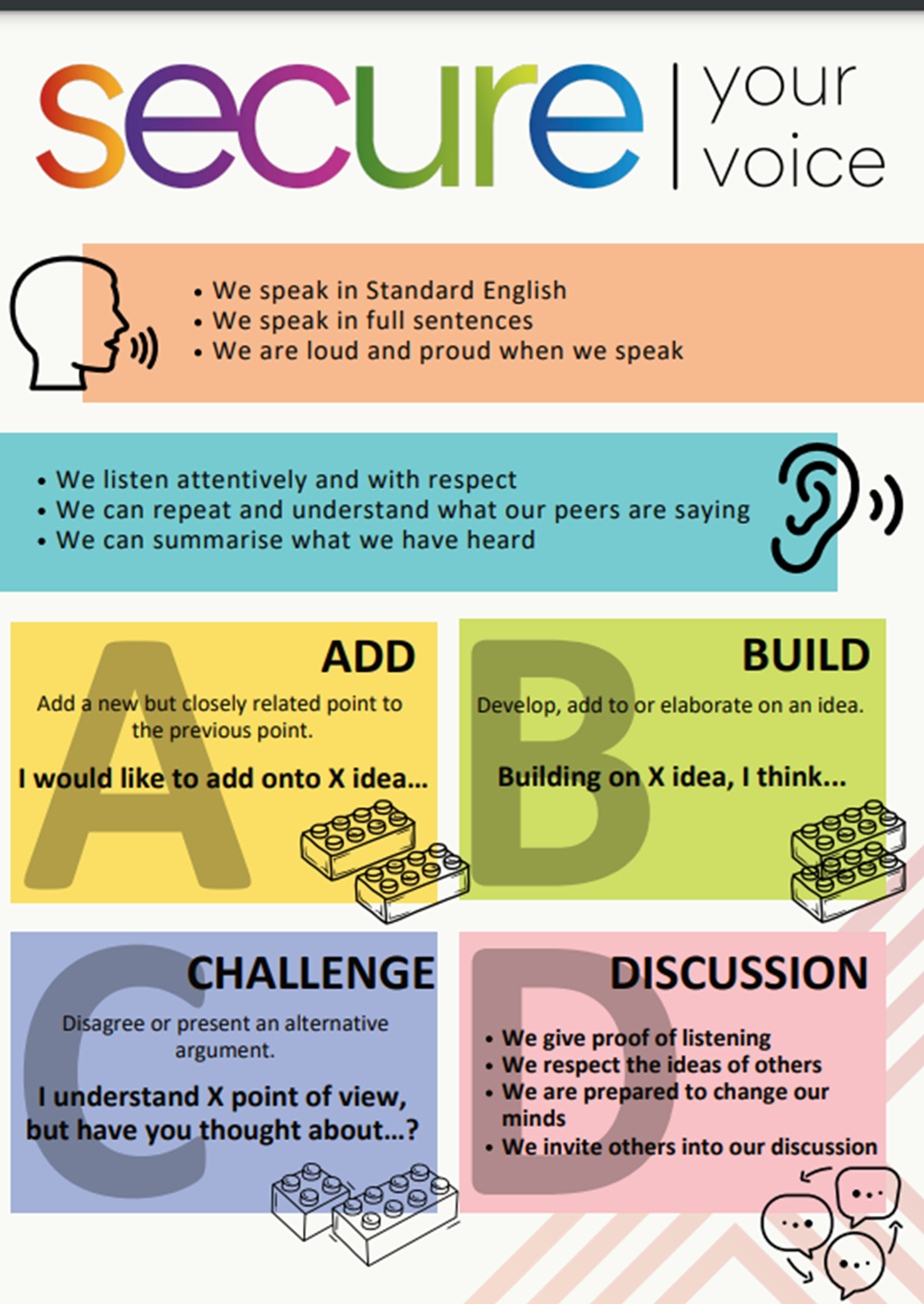 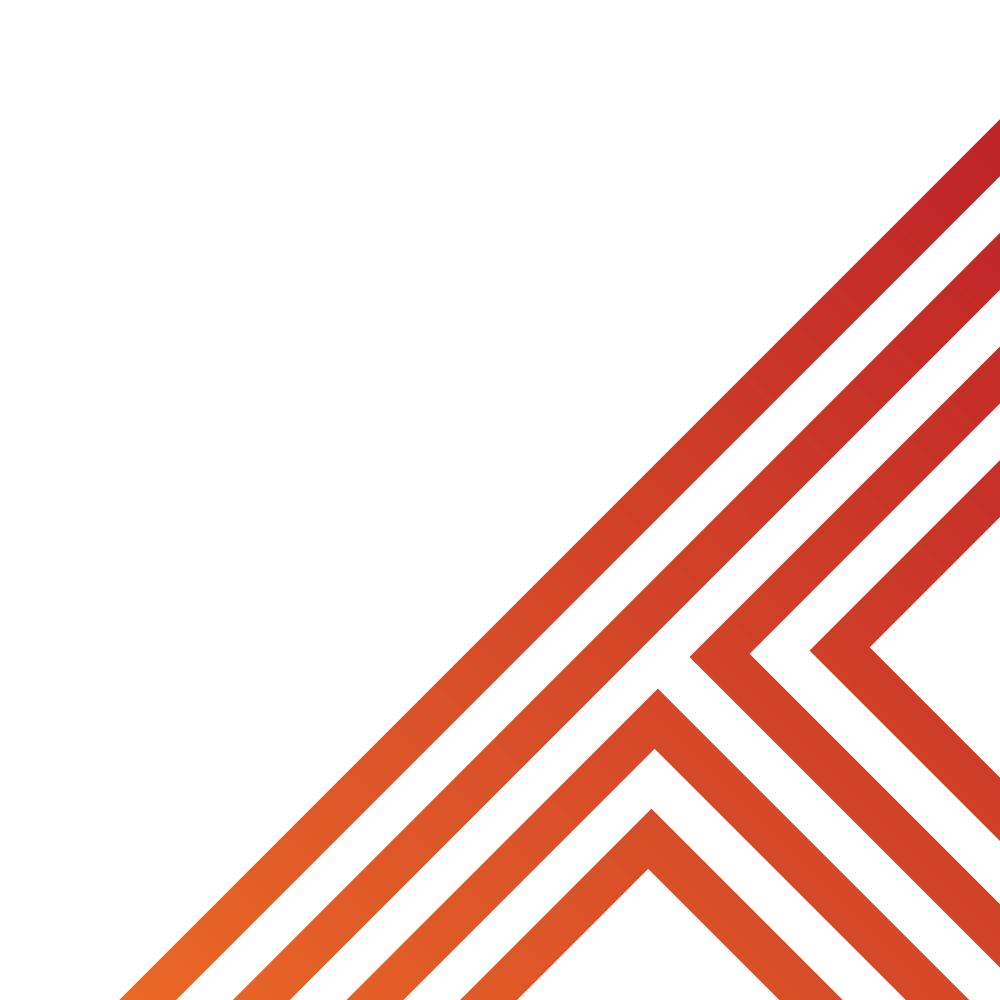 Take out your oracy helpsheet from your learning wallet.

You have 1 minute to think about the following question:

“What is anger? When have you heard this word used before?”
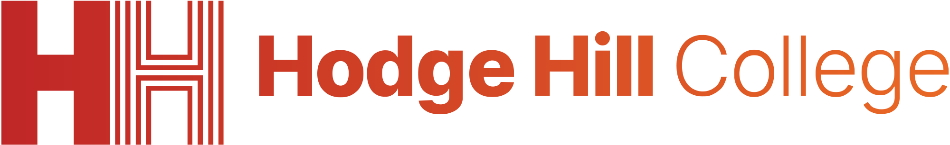 What is anger?
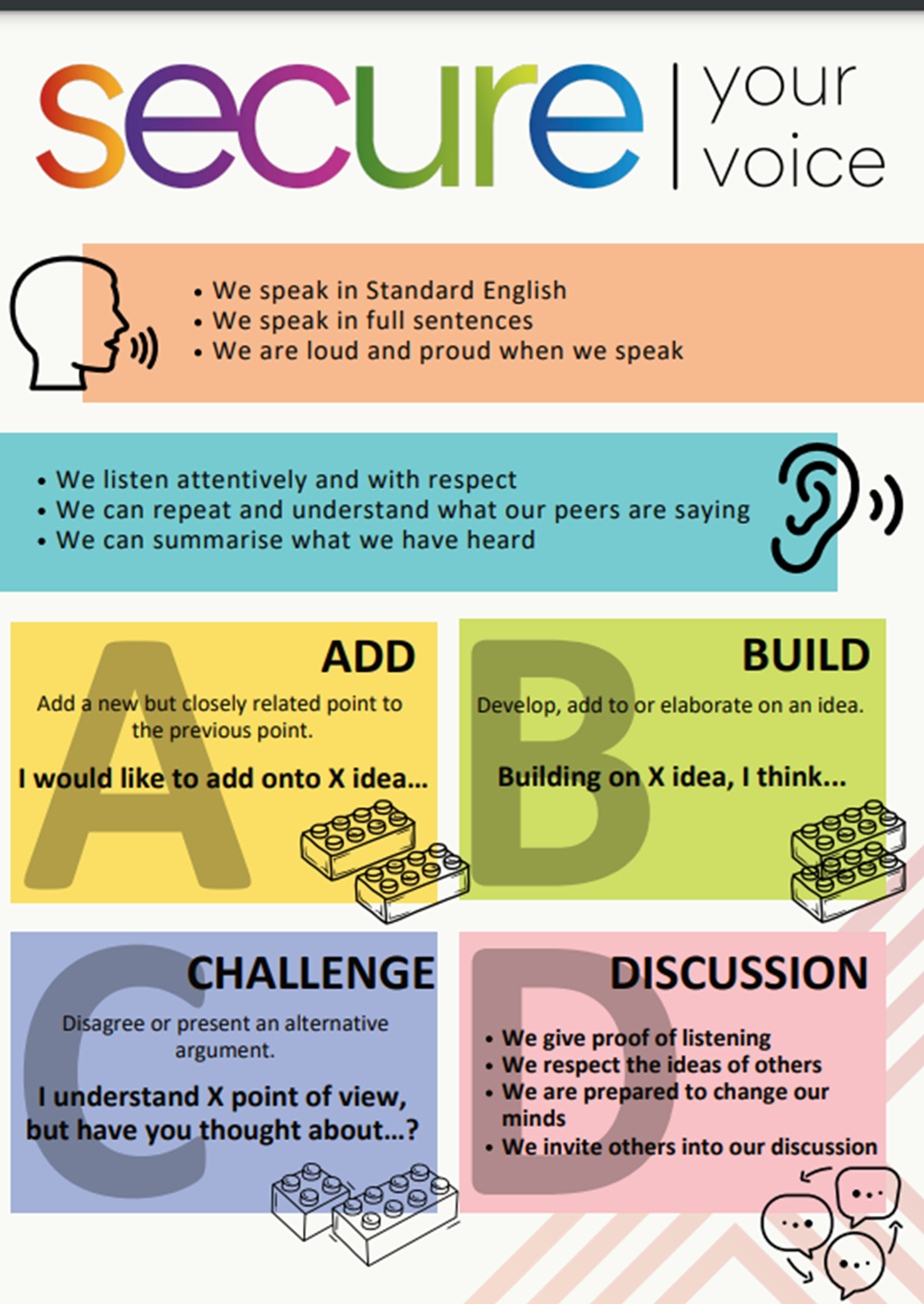 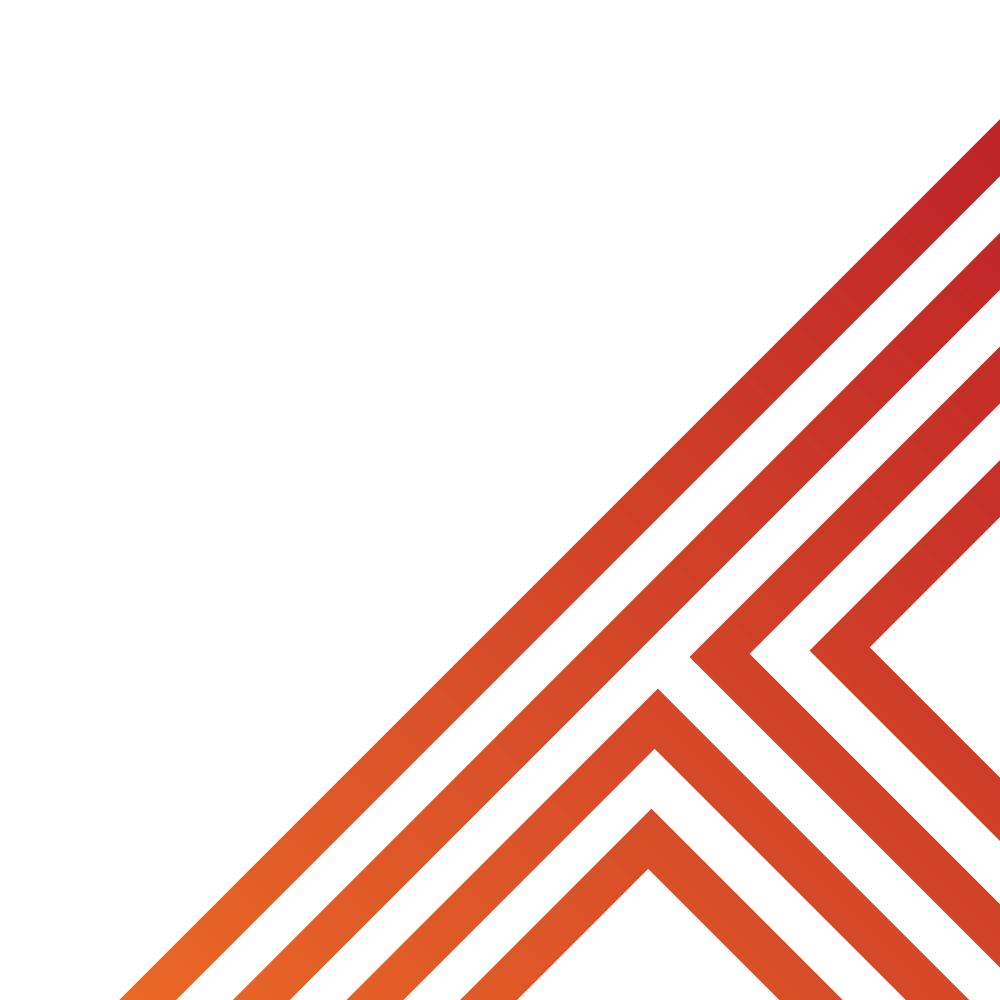 Using your oracy helpsheet, with the person next to you, discuss your response to the question:

“What is anger? When have you heard this word used before?”

Remember to use the sentence starters to add, build or challenge what your partner has said.

Be ready to share your discussion with the class
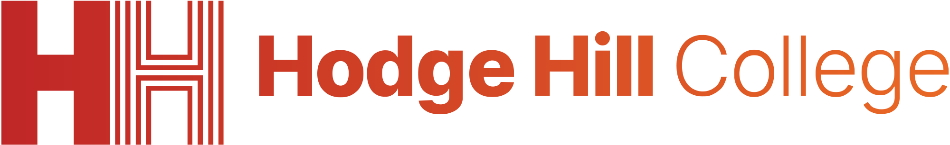 What is anger?
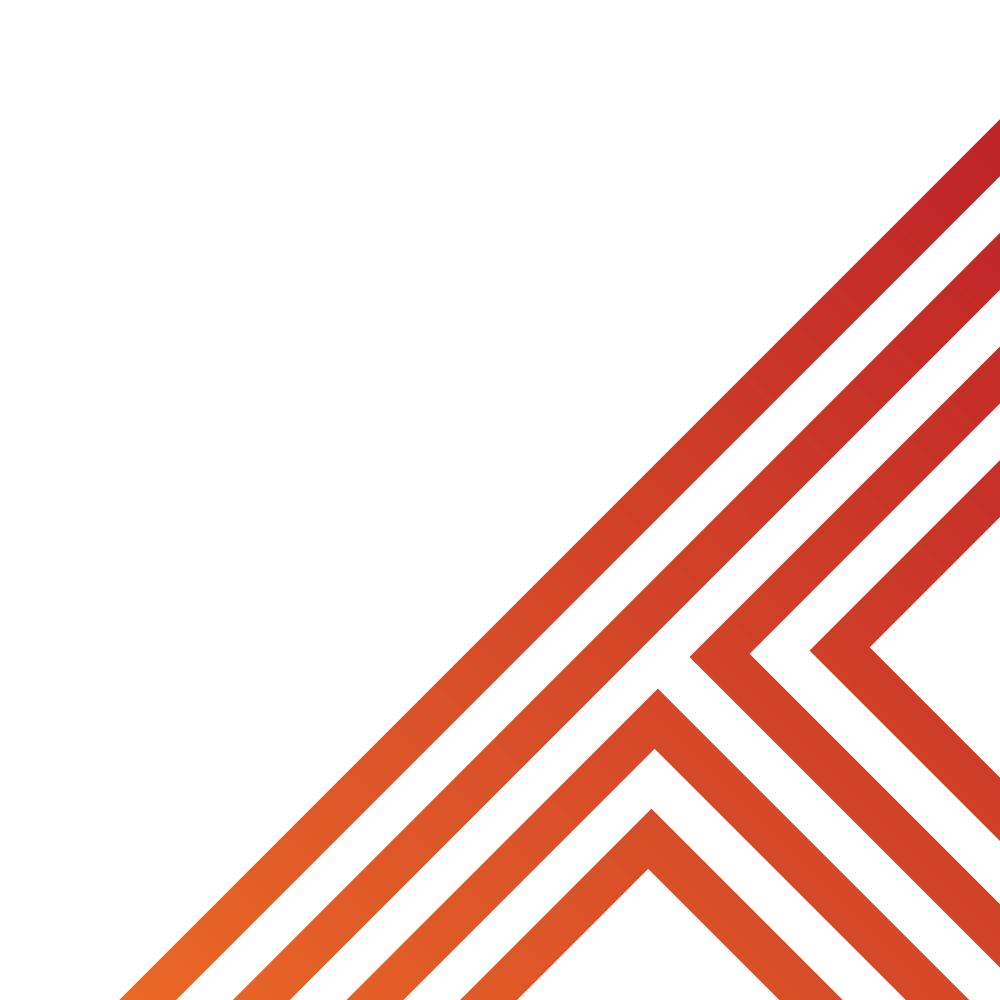 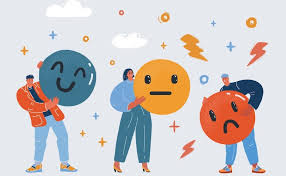 Anger is…

“a natural emotional response to feeling frustrated, hurt or wronged”
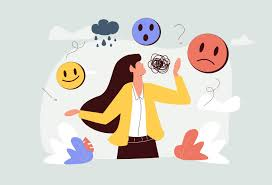 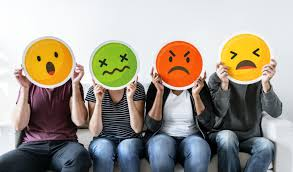 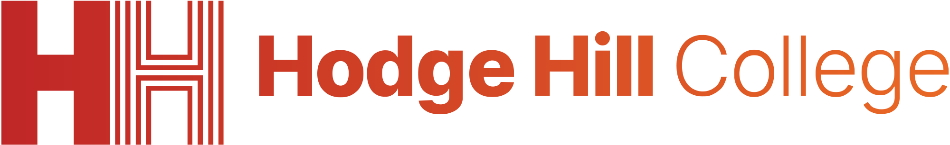 What is anger?
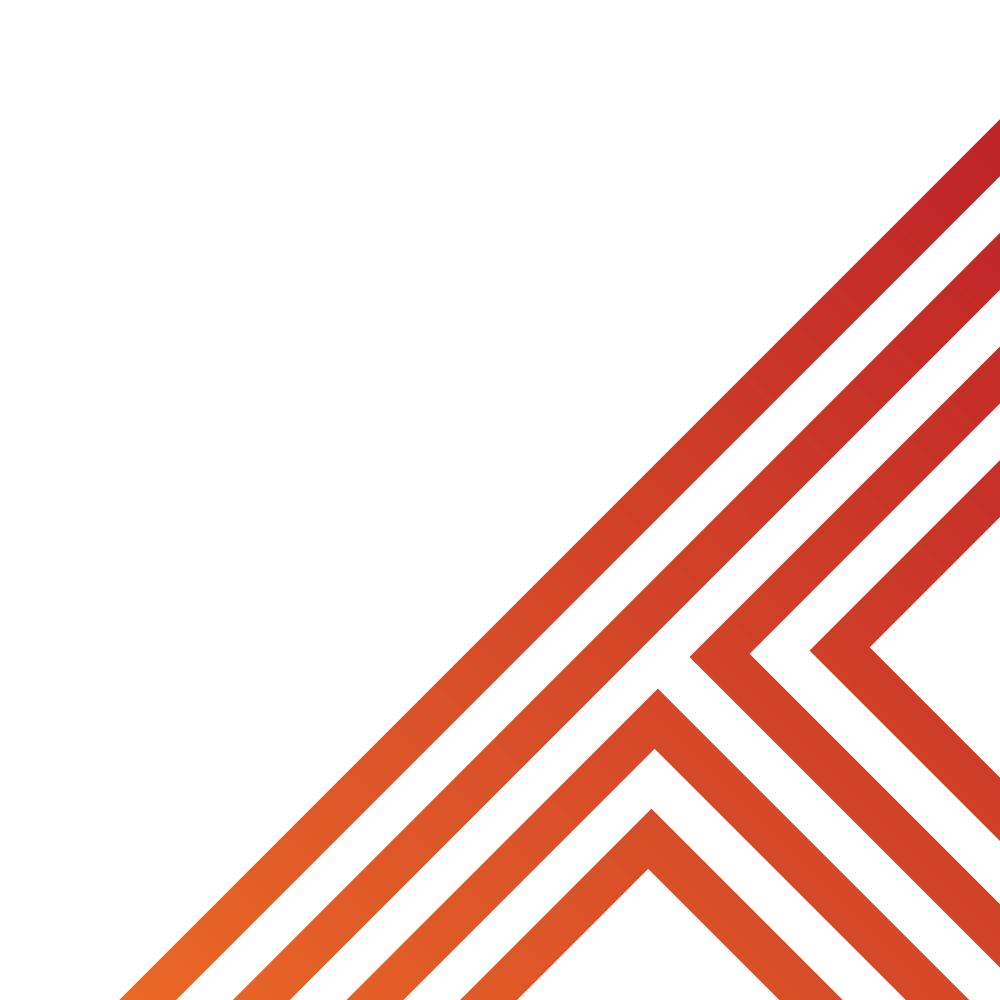 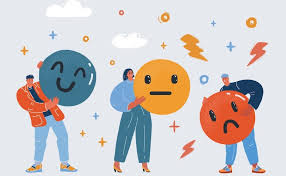 Anger can take many different forms.

These forms range from mild irritation, which can be internalized, to intense rage which could involve shouting or physical actions.
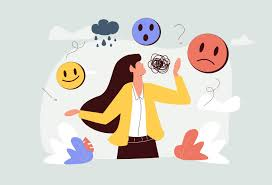 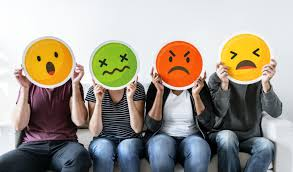 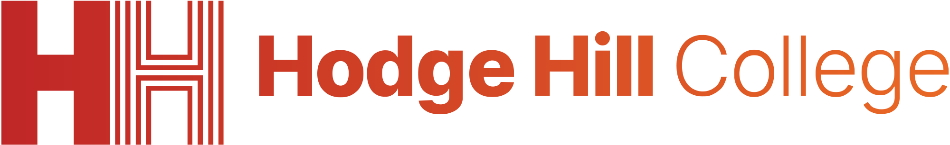 What is grief?
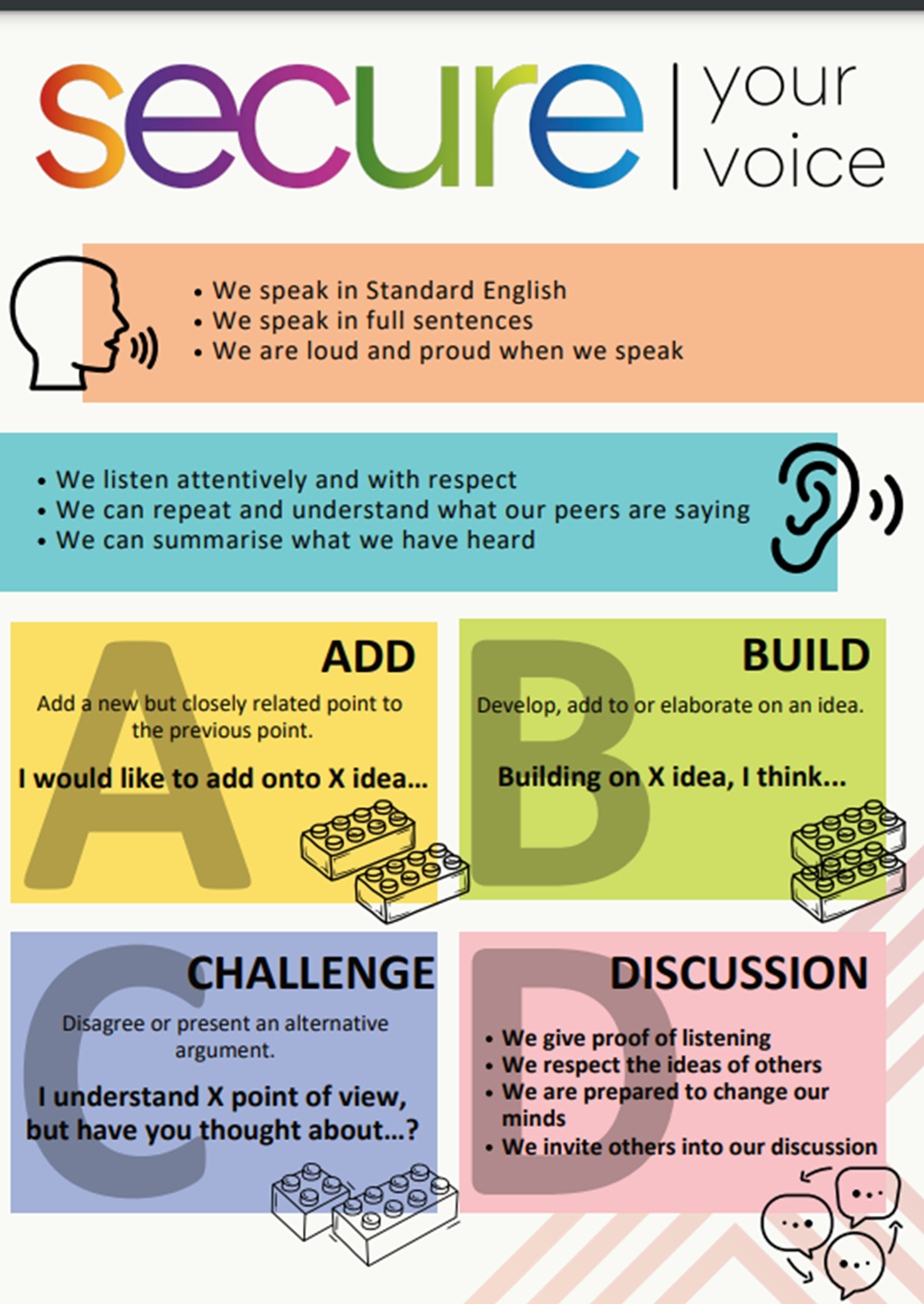 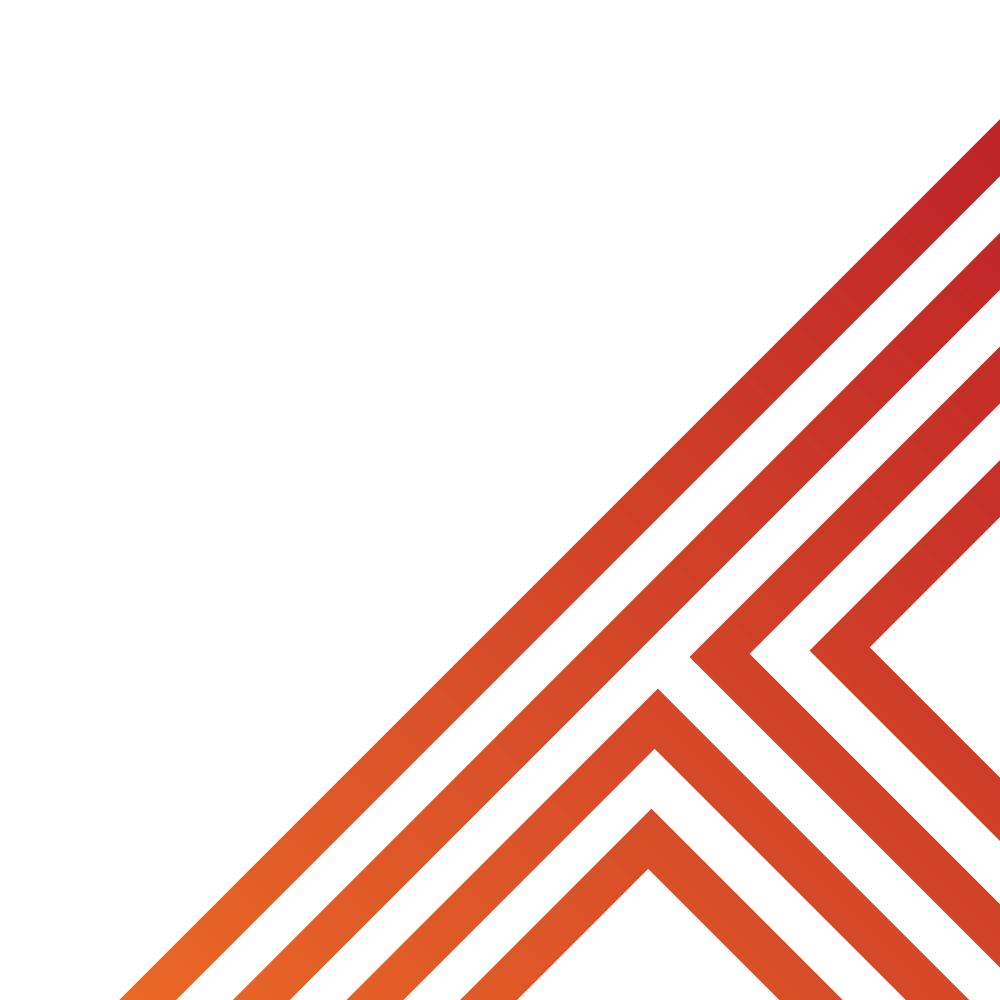 Take out your oracy helpsheet from your learning wallet.

You have 1 minute to think about the following question:

“What is grief? When have you heard this word used before?”
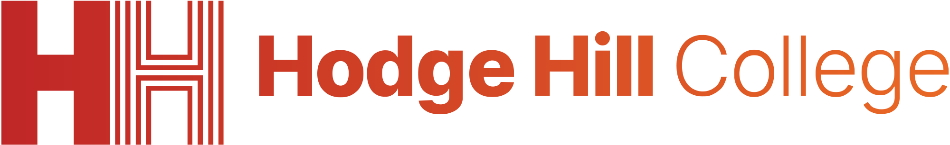 What is grief?
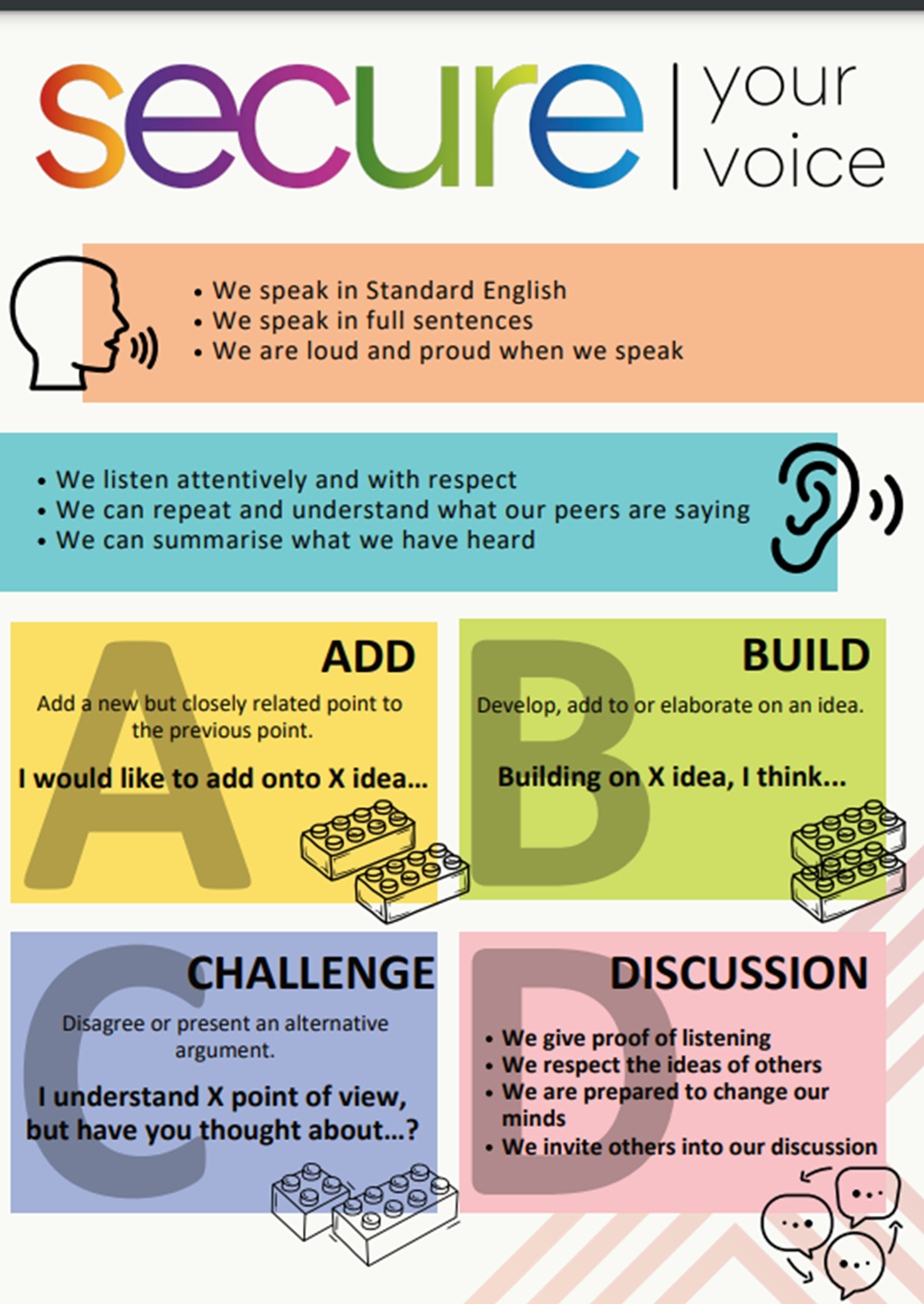 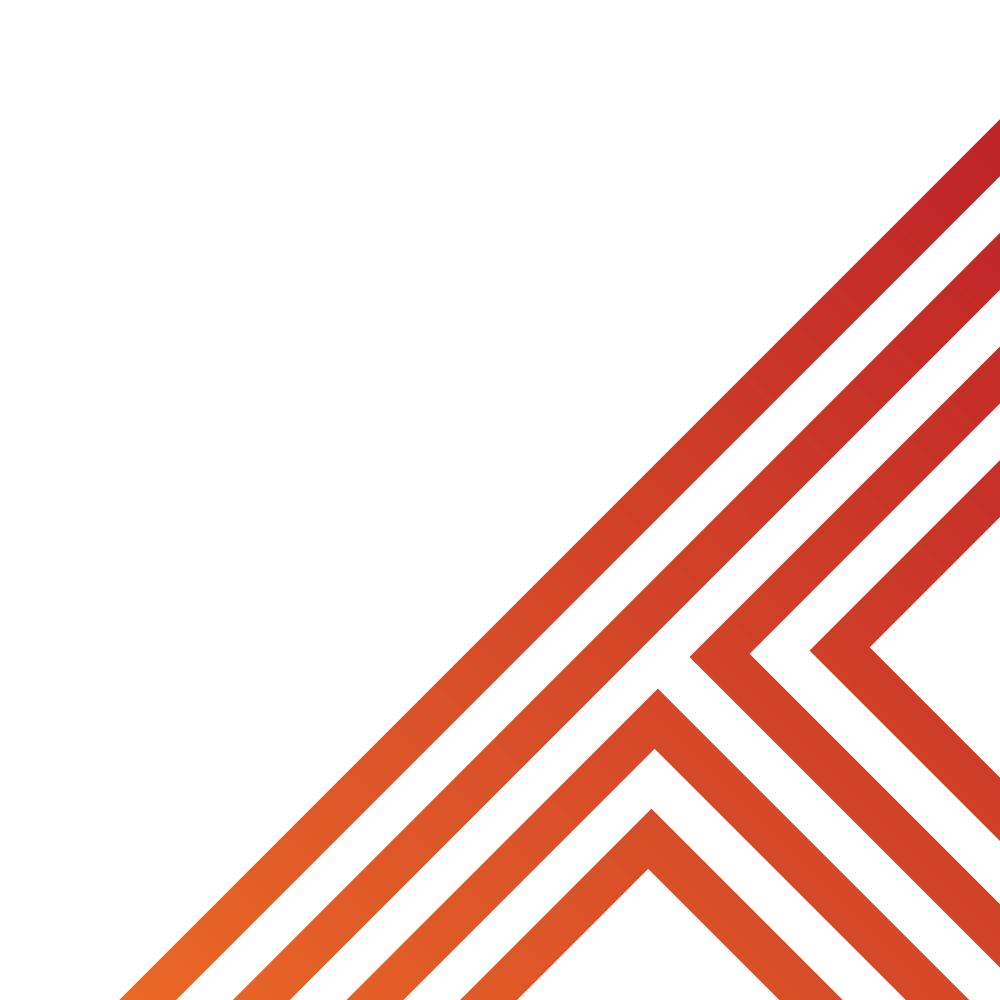 Using your oracy helpsheet, with the person next to you, discuss your response to the question:

“What is grief? When have you heard this word used before?”

Remember to use the sentence starters to add, build or challenge what your partner has said.

Be ready to share your discussion with the class
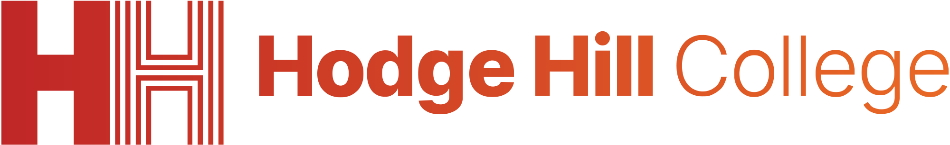 What is grief?
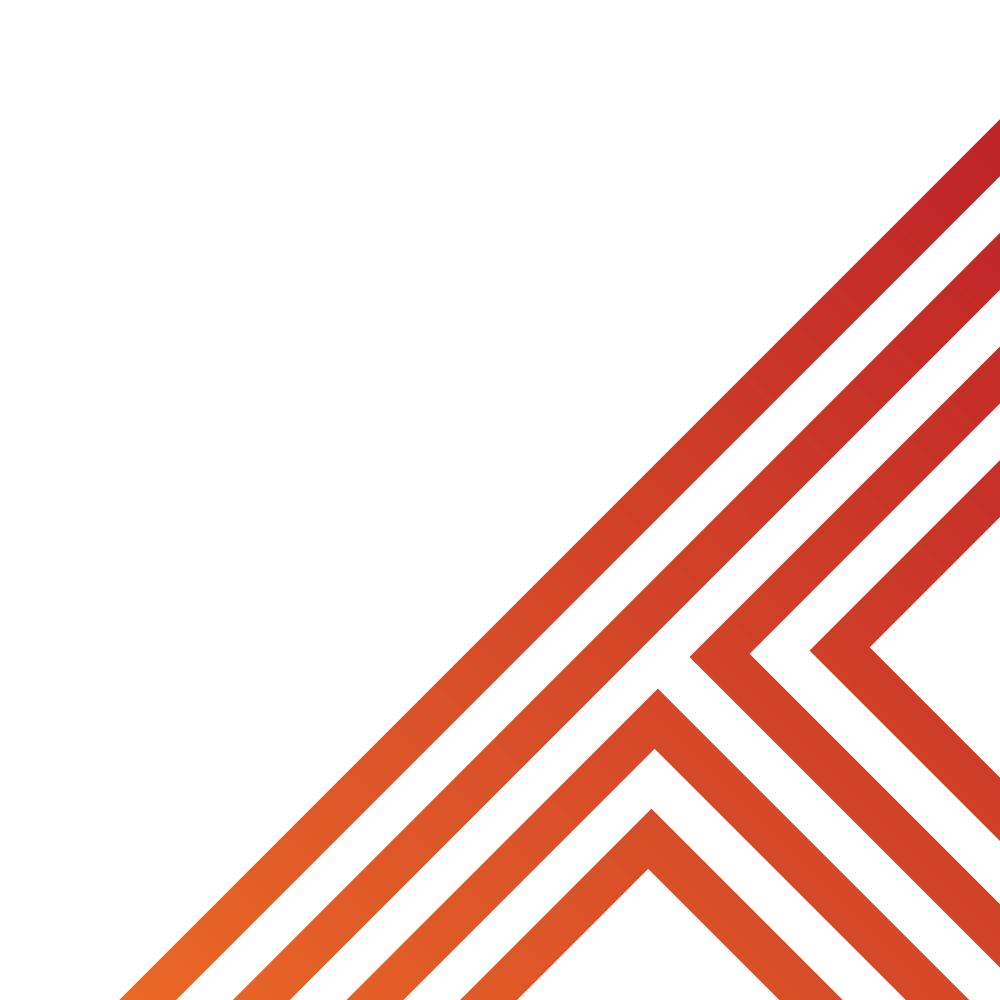 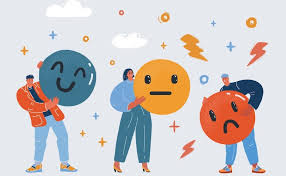 Grief is…

“a natural emotional response to loss”
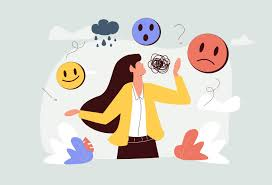 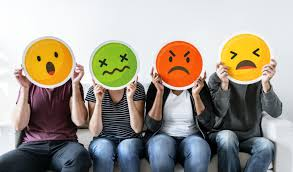 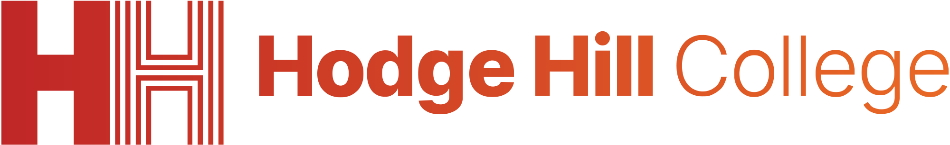 What is grief?
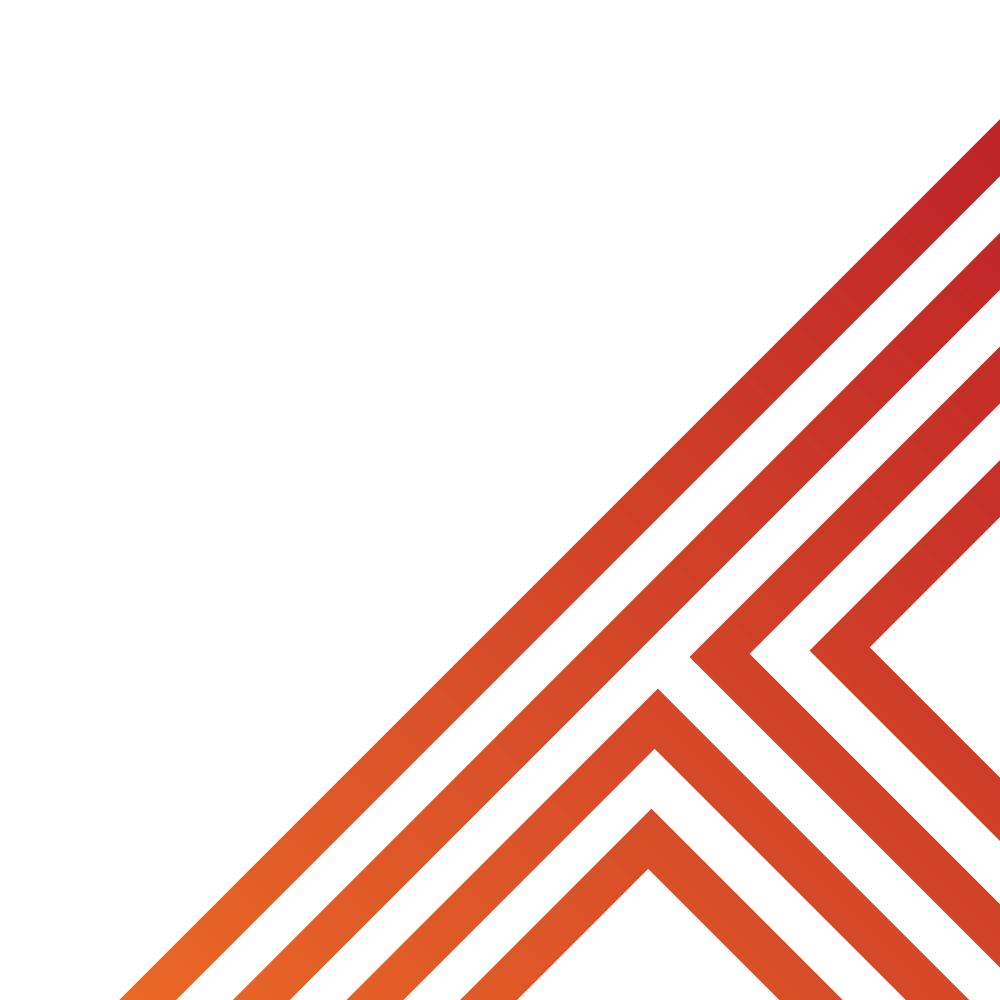 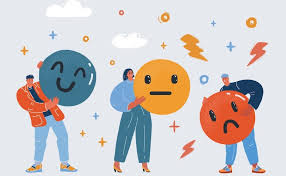 In this context, loss is associated to bereavement.

Bereavement is the death of someone close such as a friend/family member or even pet.
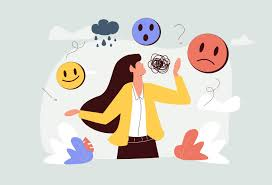 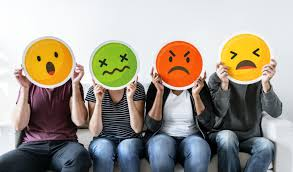 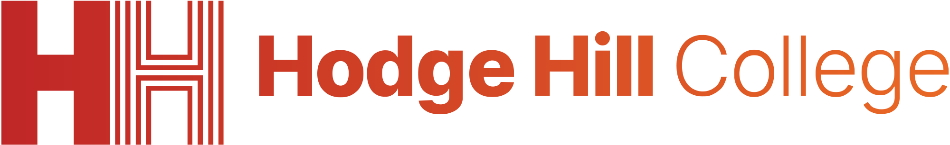 What is grief?
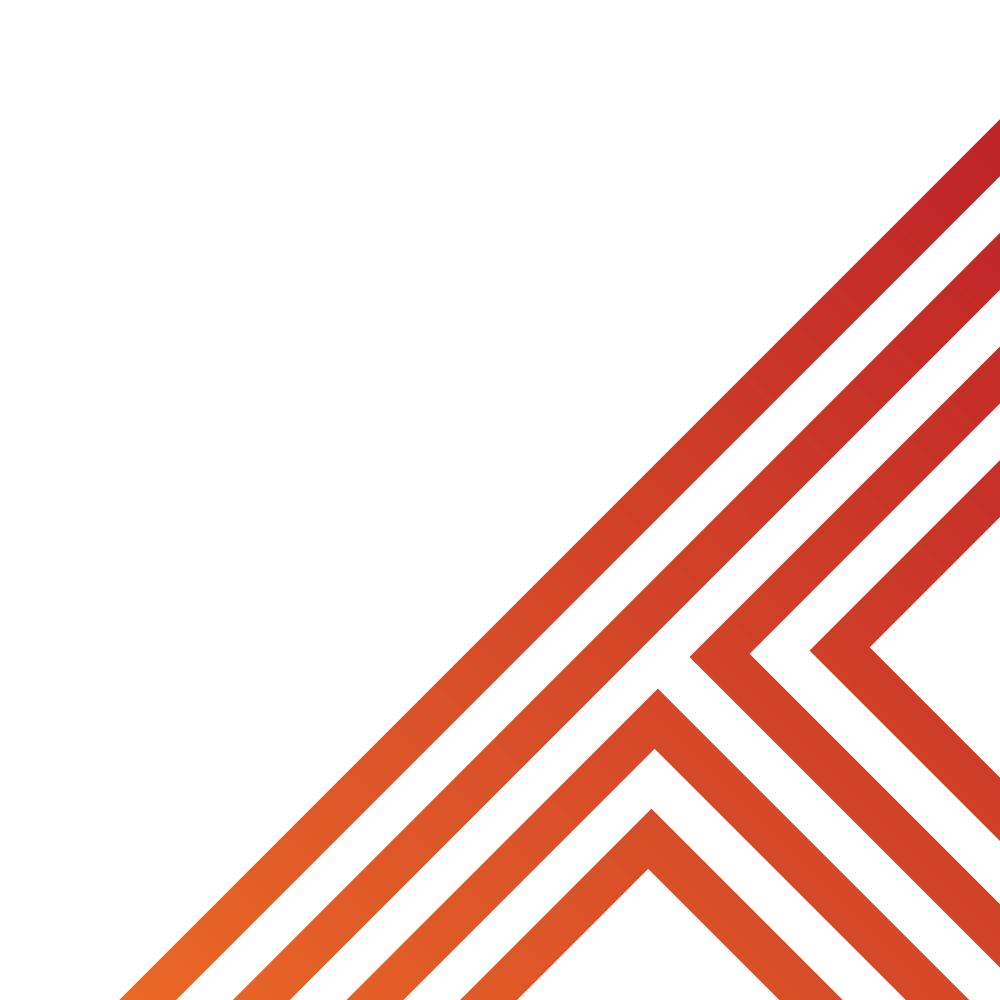 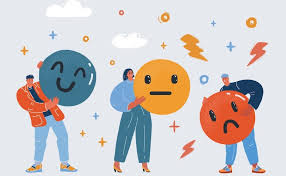 Grief can also happen due to other reasons such as separation from home, change or family arrangements or a friendship ending.
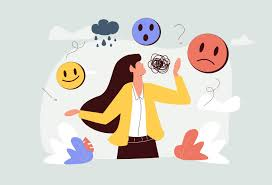 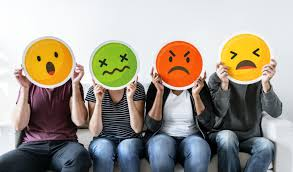 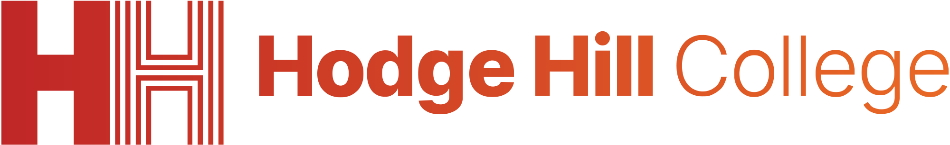 Hiding emotions
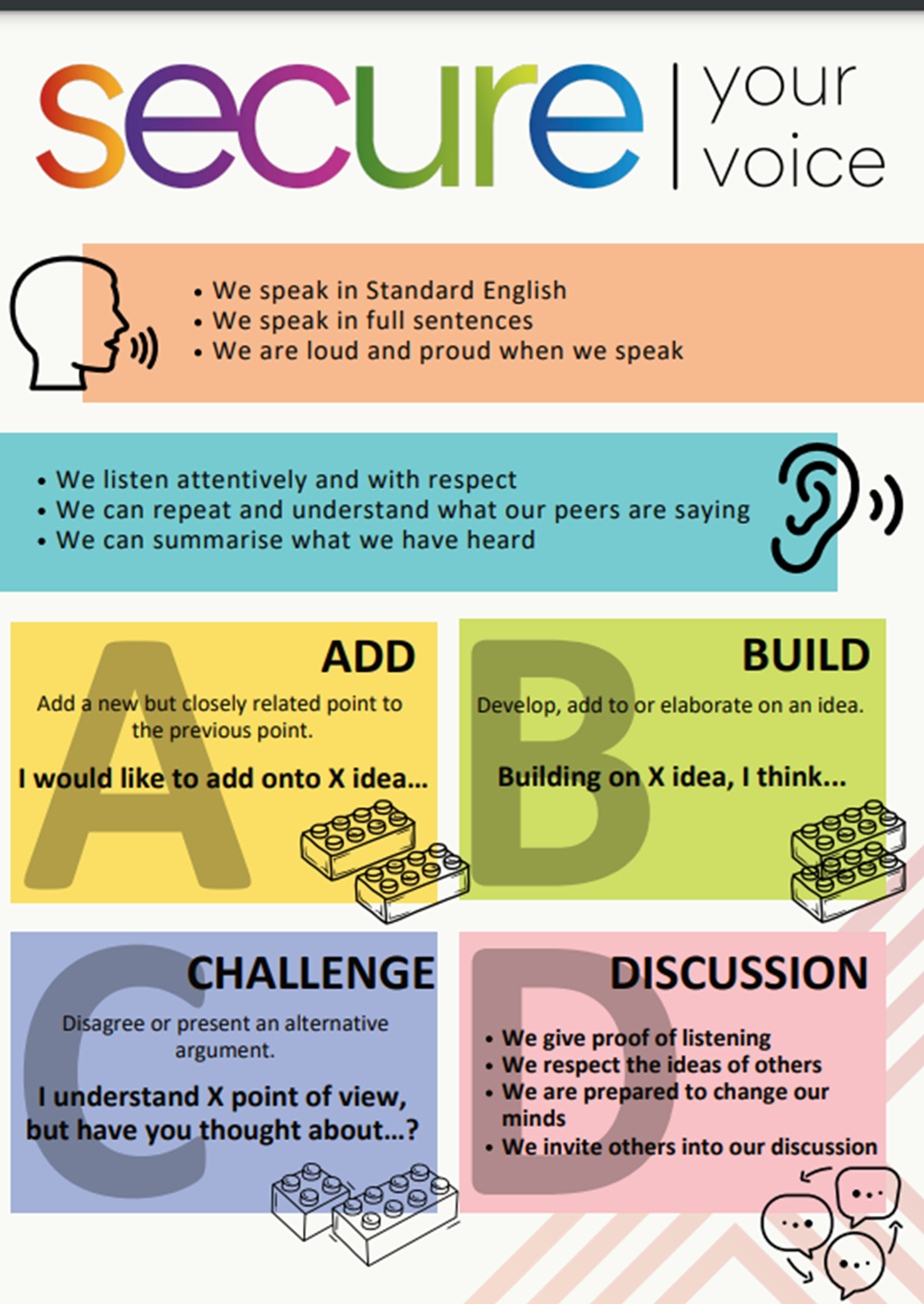 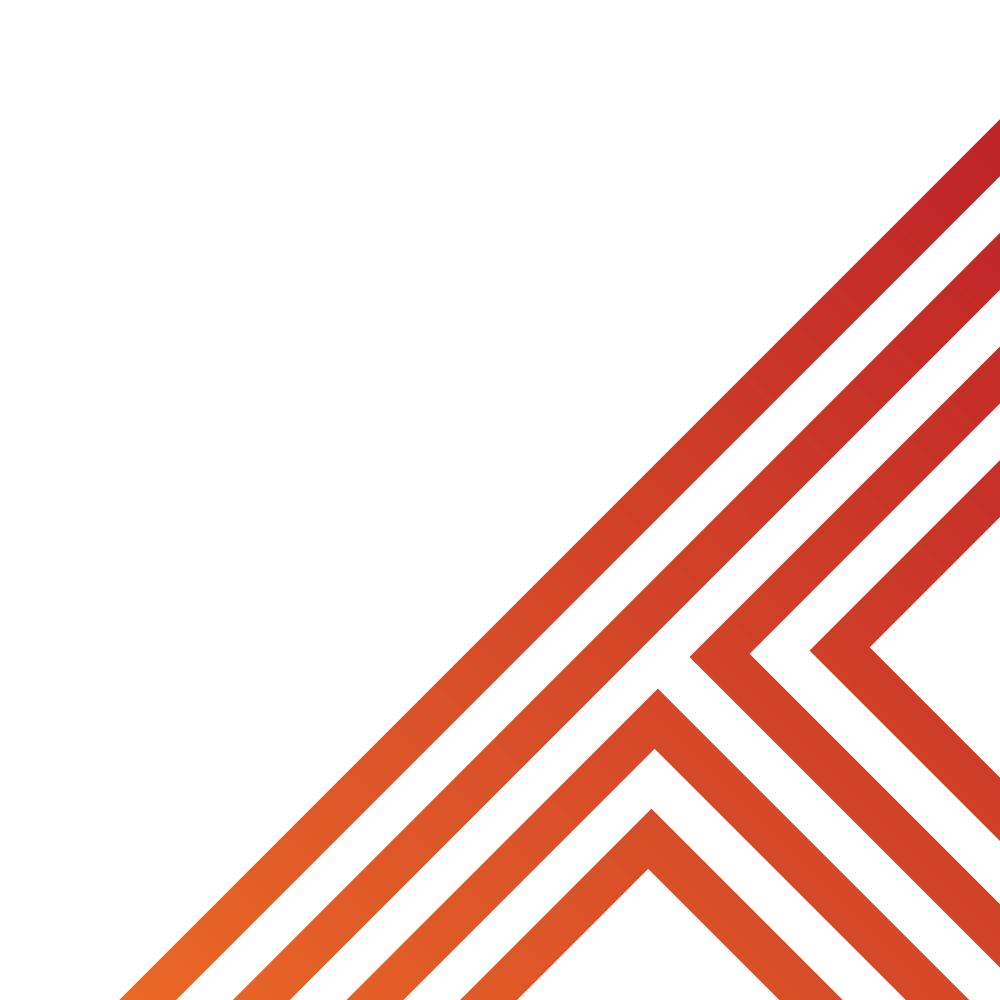 Take out your oracy helpsheet from your learning wallet.

You have 1 minute to think about the following question:

“Why would people hide emotions such as grief and anger?”
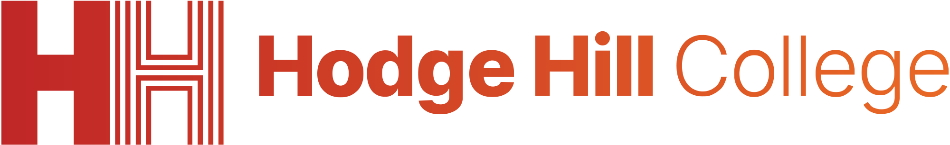 Hiding emotions
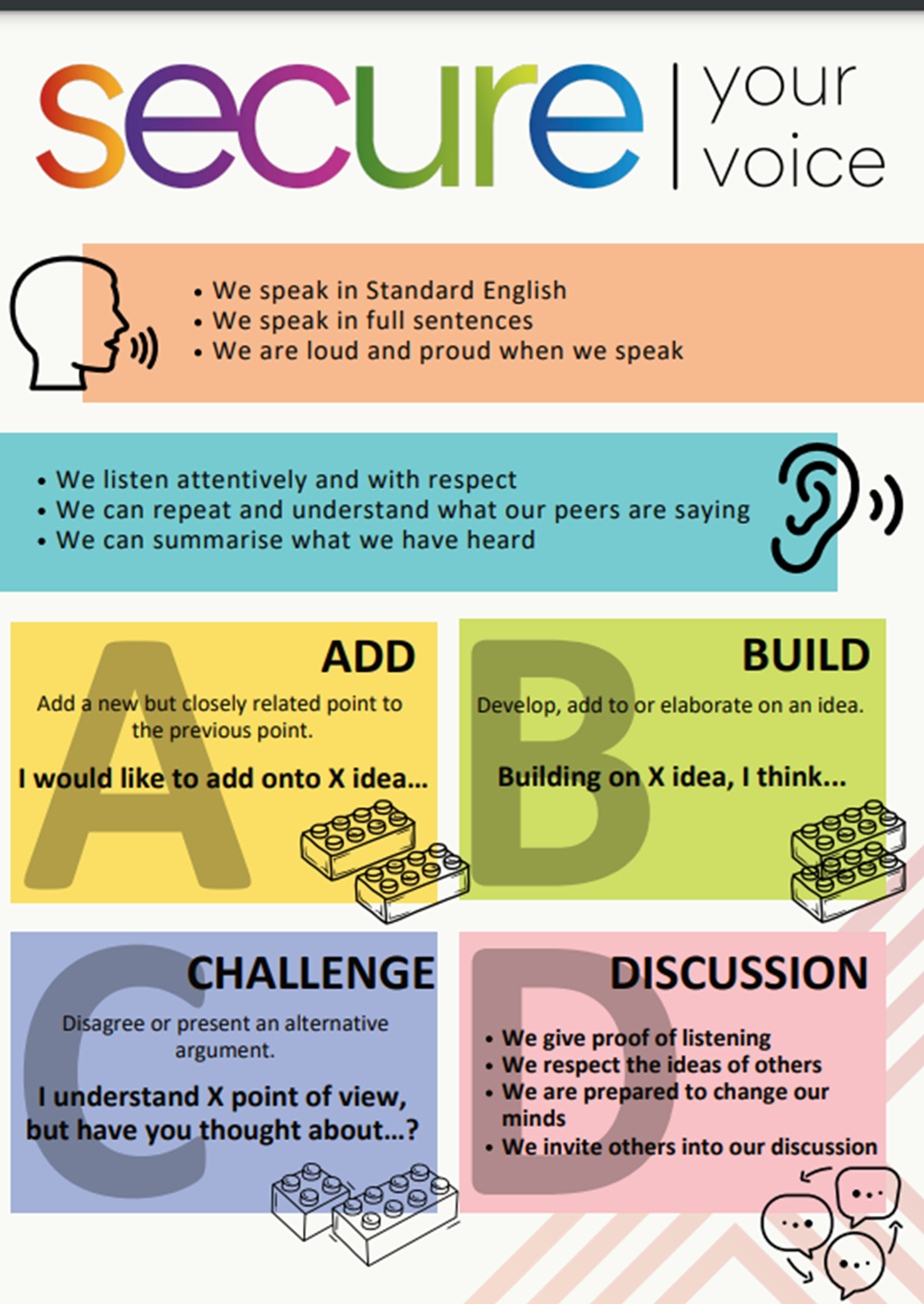 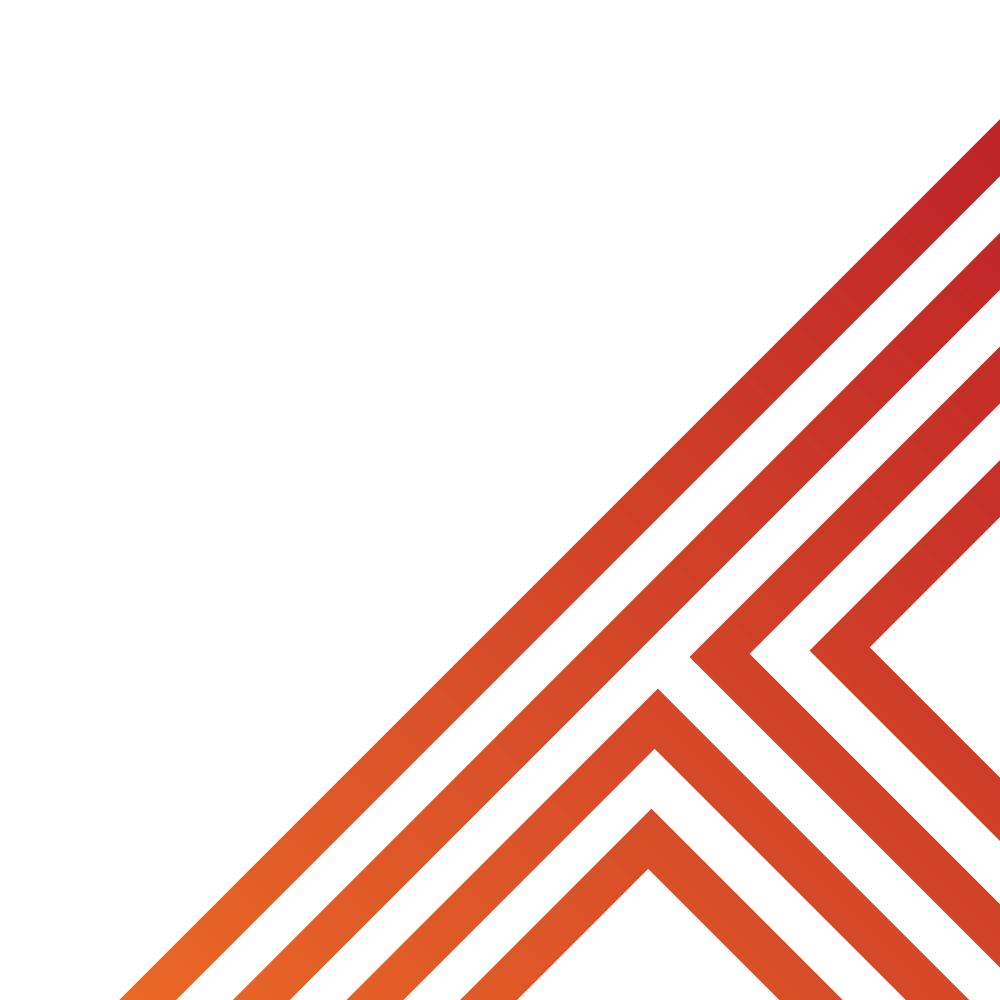 Using your oracy helpsheet, with the person next to you, discuss your response to the question:

“Why would people hide emotions such as grief and anger?”

Remember to use the sentence starters to add, build or challenge what your partner has said.

Be ready to share your discussion with the class
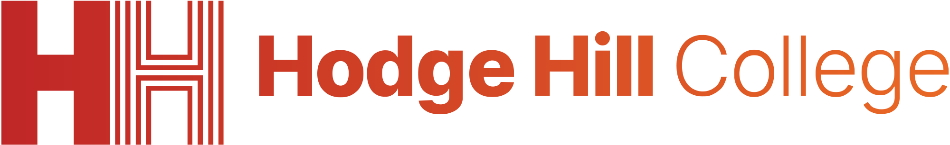 Emotions
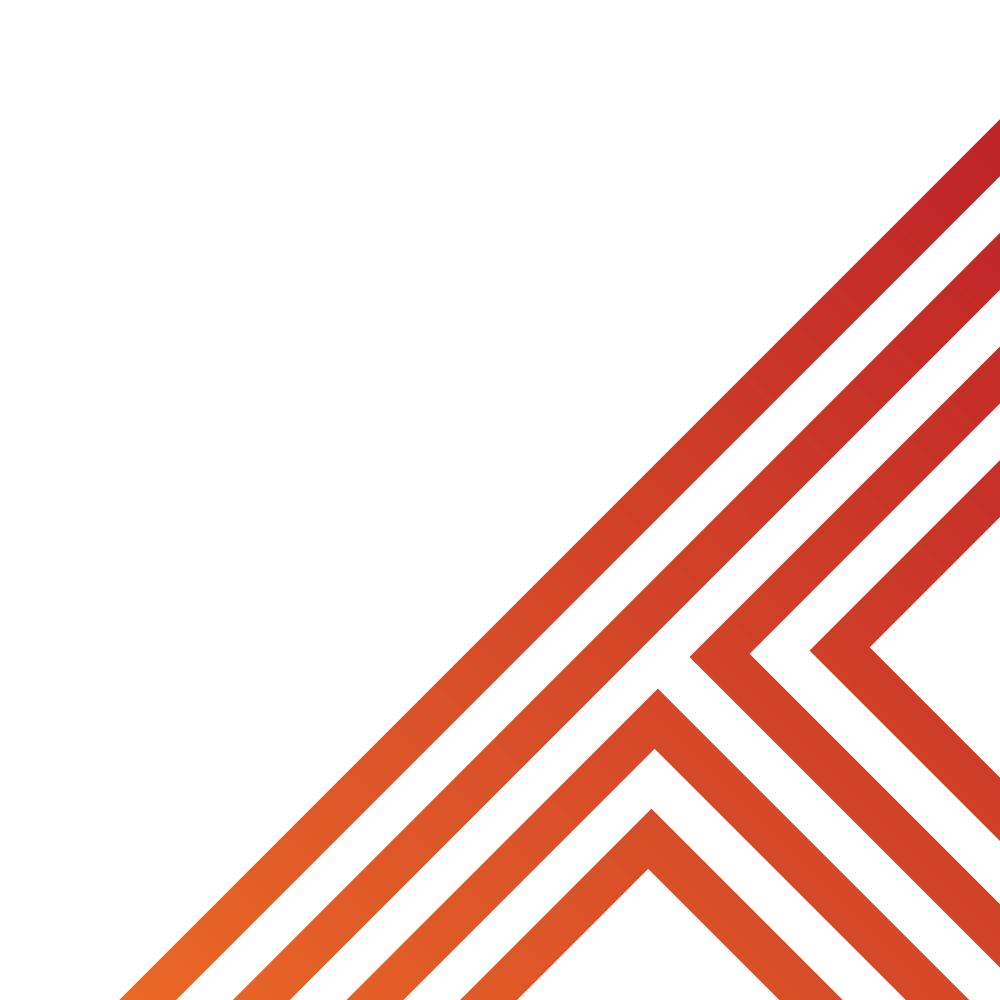 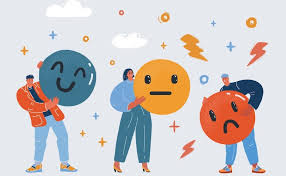 You will be learning much more about how to deal with emotions such as anger and grief in your Personal Development lessons this week.
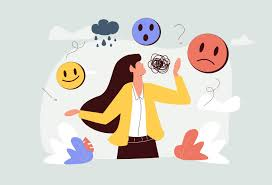 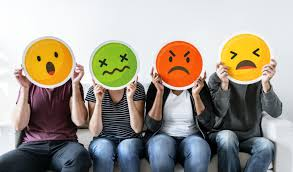 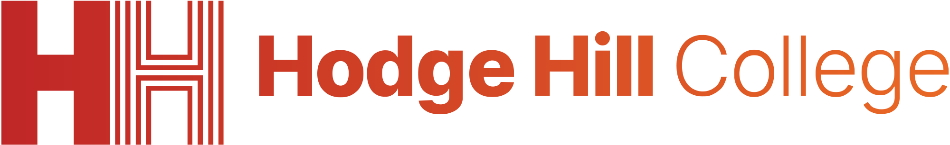 Support
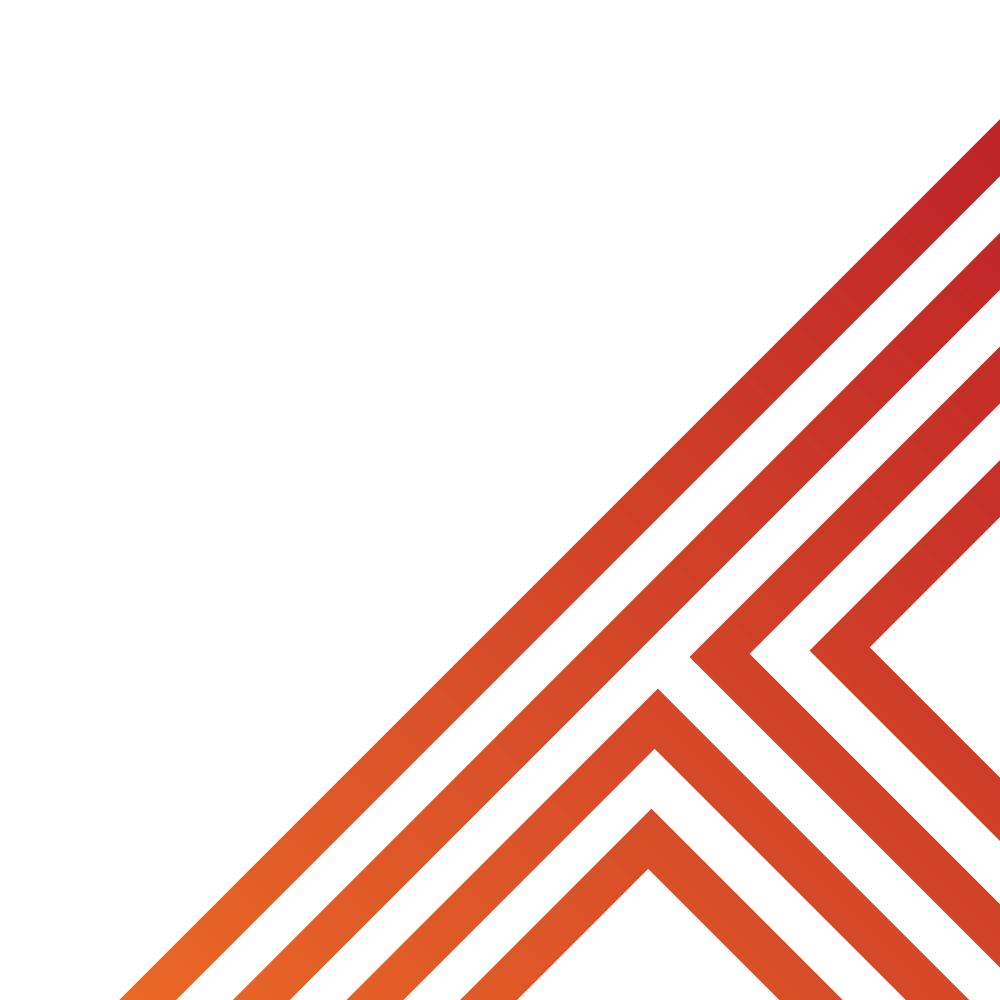 If you ever need support about anger or grief for yourself, a friend or family member you can find it here:
Childline.org.uk

Call – 08001111

Email or chat online for support
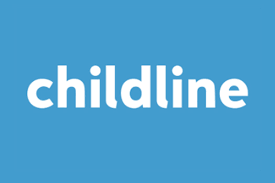 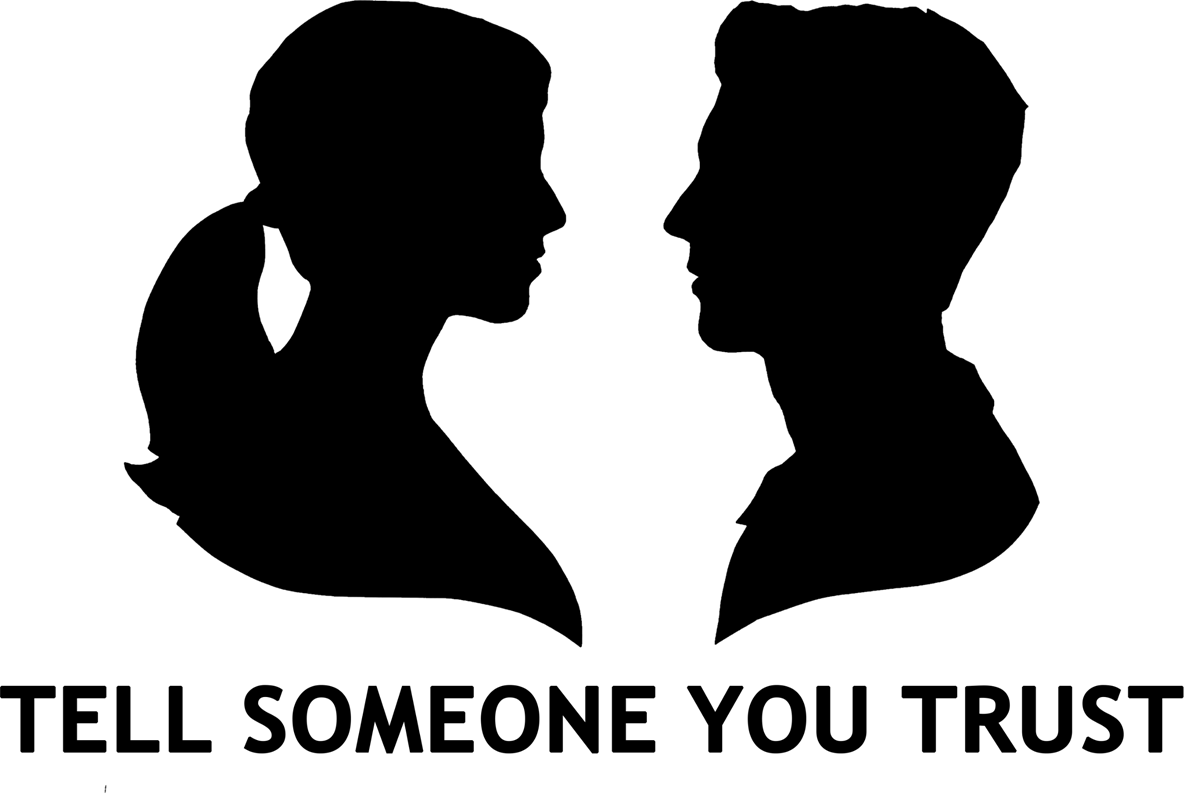 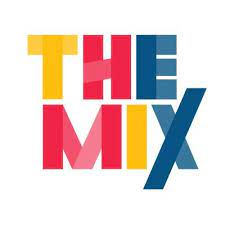 Themix.org.uk

You can email or have one-to-chat online.

There is also a crisis messenger which is available 24/7